la funzione di stato entropia
Conseguenze del  teorema di Clausius:
un sistema termodinamico
che si trova inizialmente in equilibrio
nello stato di
coordinate termodinamiche  Xi
esegue una trasformazione
reversibile
fino a raggiungere
lo stato finale di
Xi ≡ ( pi , Vi , Ti ,…)
coordinate termodinamiche  Xf
poi da  Xf
una diversa trasformazione
Xf ≡ ( pf , Vf , Tf ,…)
lo riporta alle coordinate iniziali  Xi
reversibile
il sistema termodinamico ha effettuato
un ciclo reversibile
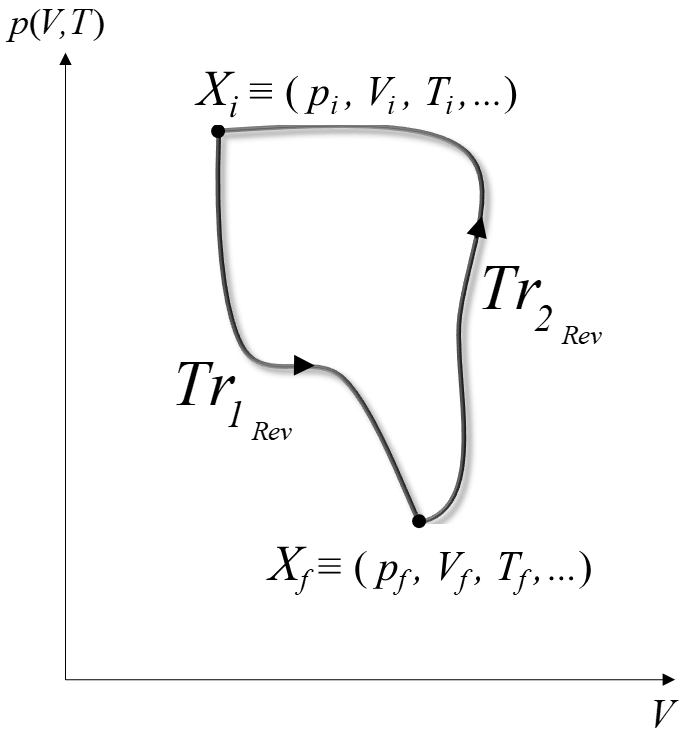 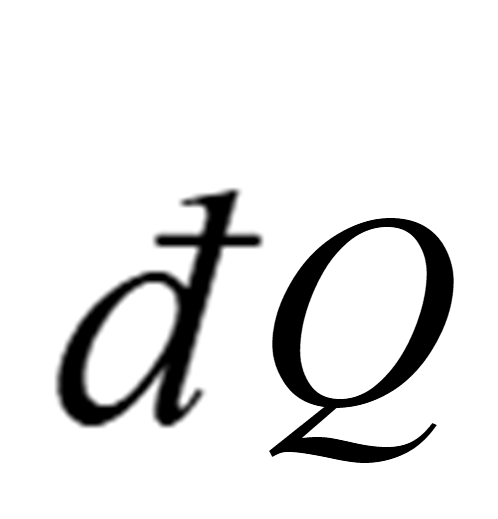 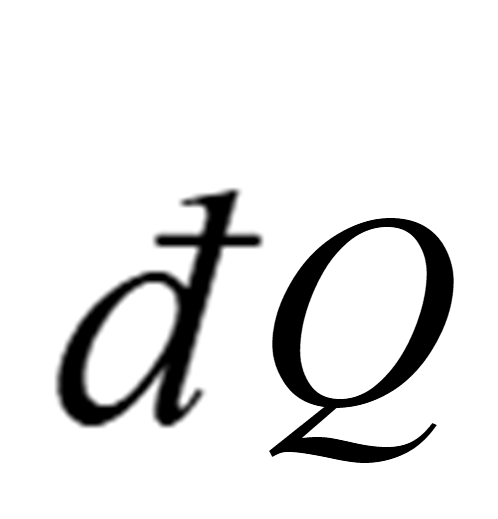 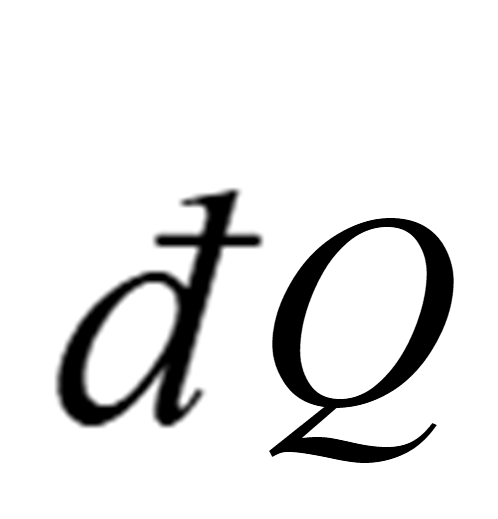 per il teorema di Clausius
e
si deve avere
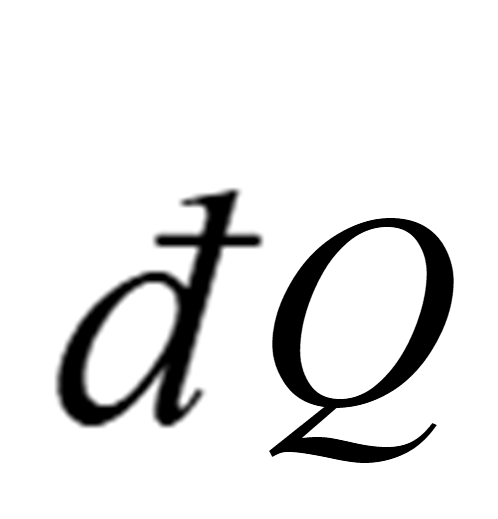 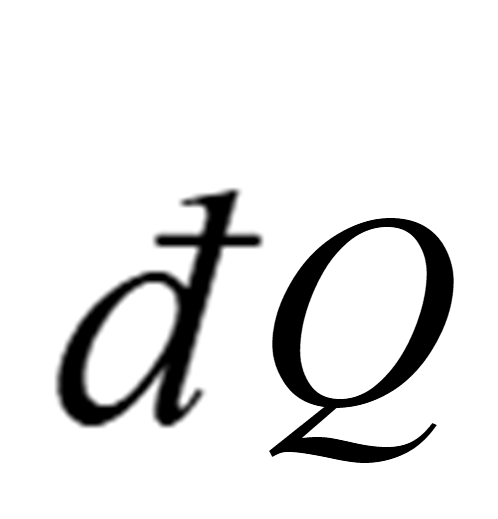 poiche’            e’ reversibile
nelle trasformazioni reversibili  e’ sufficiente
scambiare
i segni del calore e del lavoro per
ripercorrere in senso inverso
la trasformazione
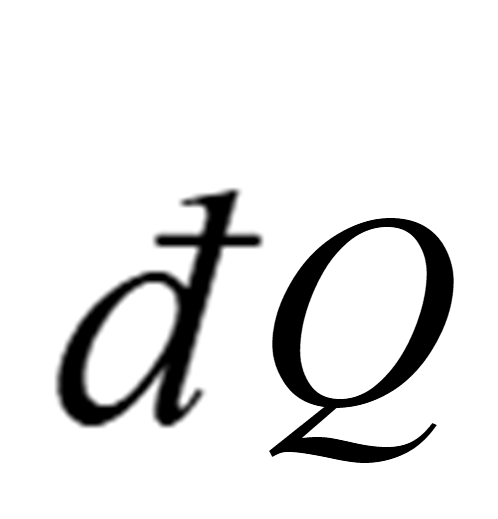 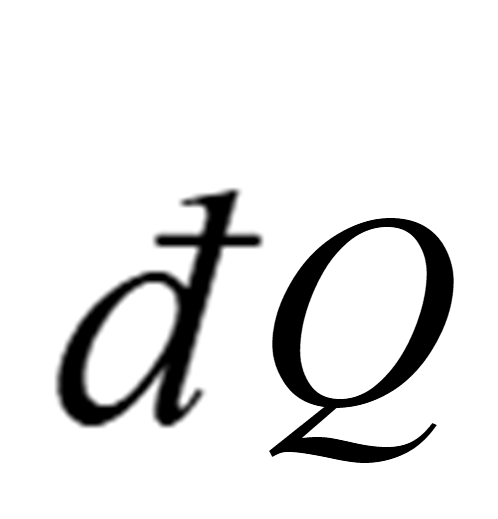 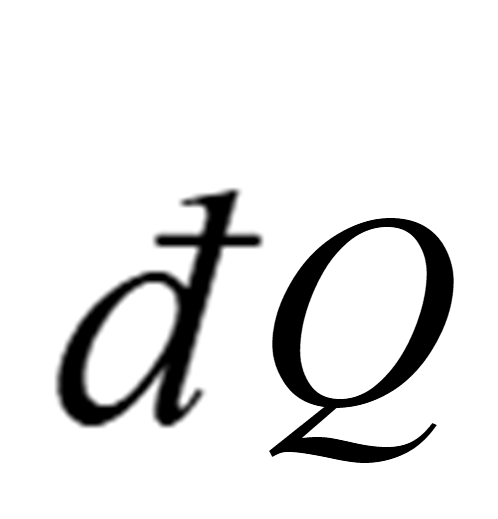 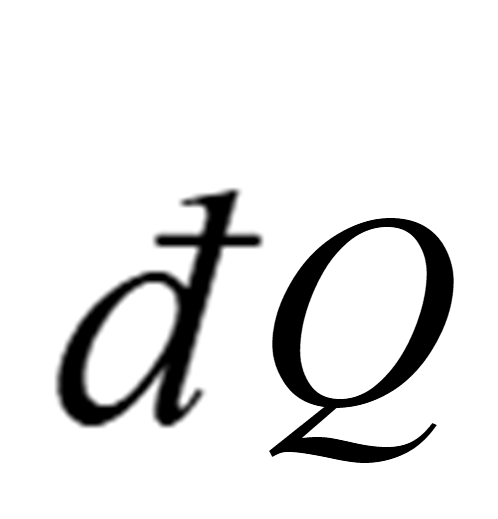 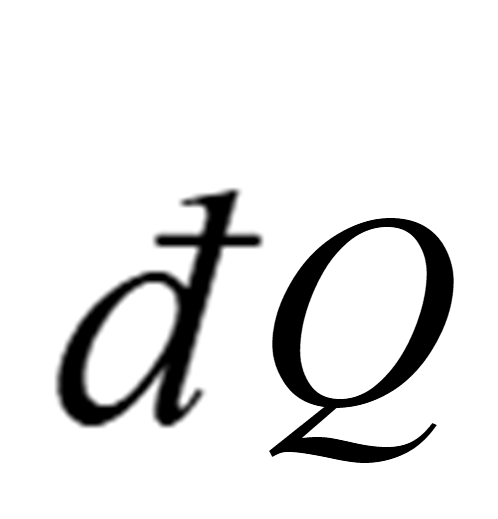 in conclusione
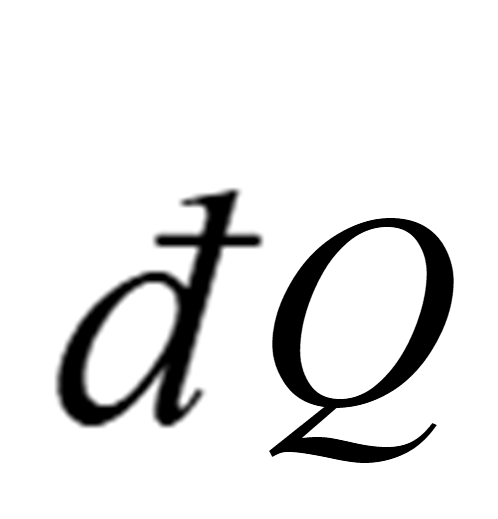 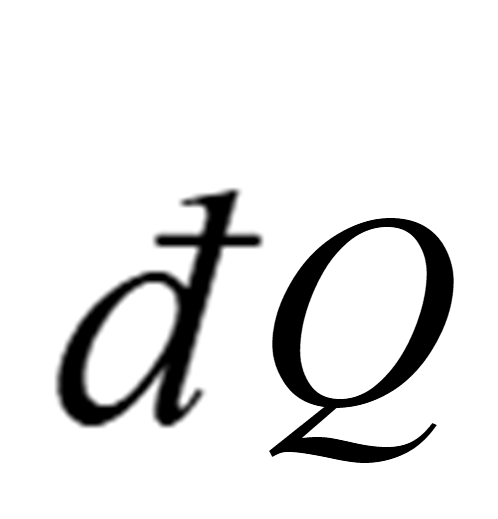 e
sono trasformazioni reversibili  qualsiasi
per le trasformazioni
reversibili
ma attenzione: questo vale
solo e soltanto
-non- vale nelle
trasformazioni   quasi statiche
e men che meno in quelle irreversibili !
significato  ?
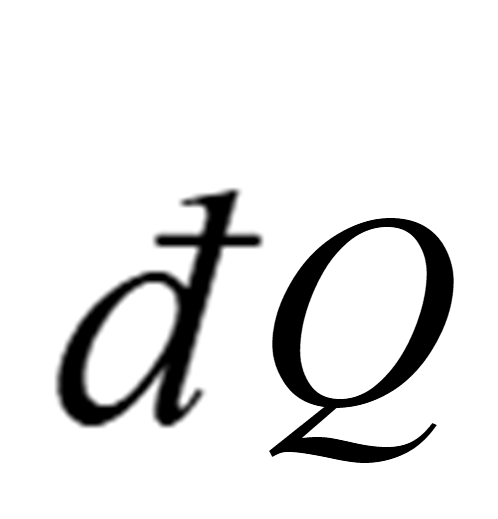 l’integrale di
non dipende   dal percorso !
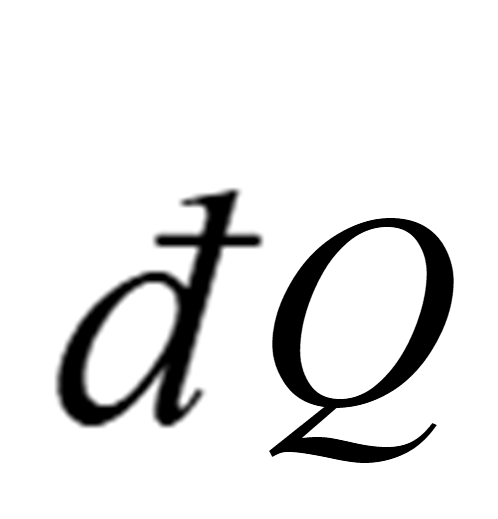 e’  sempre un differenziale esatto
dunque
la grandezza
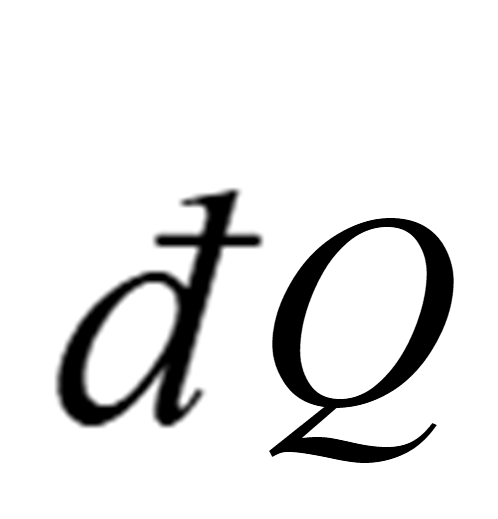 non e’ un differenziale esatto
al contrario di          che
in perfetta analogia con il concetto
di integrale di linea di una forza conservativa
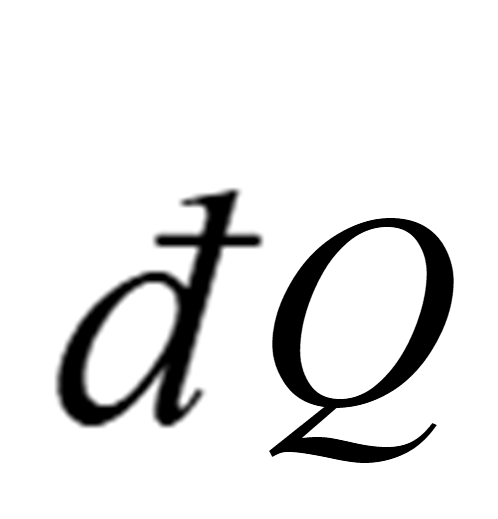 lungo un percorso chiuso
se
non dipende  dal ’’cammino’’,
trasformazione  TrRev
per andare da  Xi  a  Xf
ossia dalla
effettuata
allora dipendera’ solo dal valore che
una determinata funzione
delle  sole
di  Xi  ed  Xf
coordinate termodinamiche  del sistema
assume in corrispondenza
S(X)
quindi
si postula l’esistenza di una nuova
funzione di stato
dipendente dalle sole
coordinate termodinamiche
di un sistema termodinamico
denominata
entropia
e definita come:
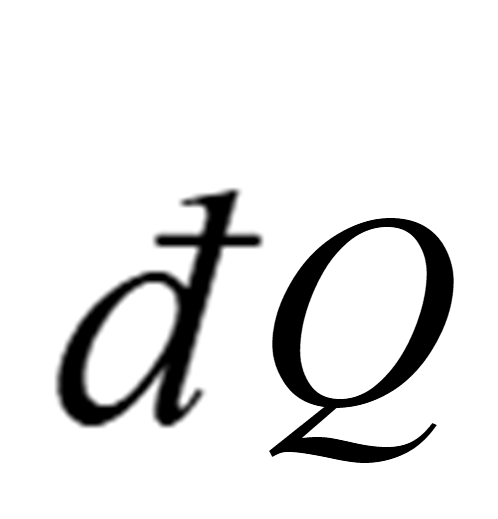 nel S. I.  l’entropia si misura in Joule/Kelvin
Nota bene :
come nel caso dell’energia interna
l’entropia e’ definita a meno di una costante
quindi non ne conosciamo il valore assoluto
ma possiamo conoscerne la
variazione durante una trasformazione
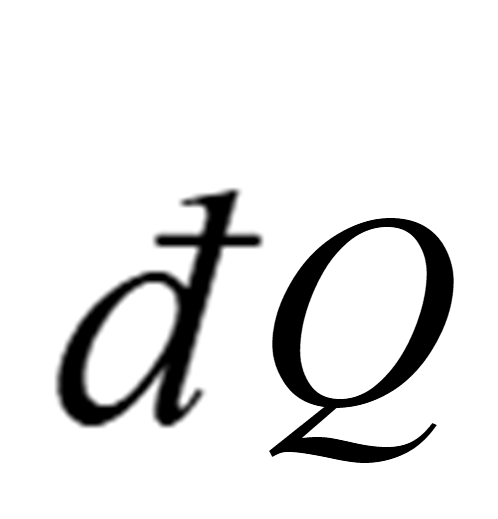 per valutare  DS
dobbiamo  calcolare l’integrale
e possiamo farlo  utilizzando
tipo di  trasformazione termodinamica
qualunque
che connetta i due stati
ma solo a patto che sia
una trasformazione
reversibile
dunque
oltre all’energia interna
esiste una seconda funzione di stato associata
alle trasformazioni termodinamiche
ma dobbiamo ancor capire quale sia  il significato fisico dell’entropia
mentre conosciamo bene il significato dell’energia interna
Backup Slides